Fishing
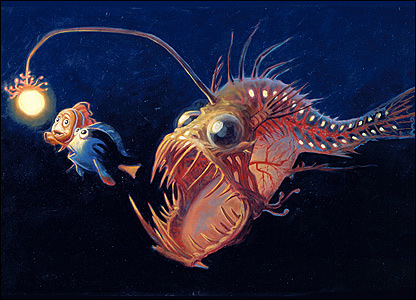 Aims
Know the life cycle of a salmon.
Know the pros and cons of salmon farming.
Look at some of the advances in commercial fishing.
Identify the reasons that the atlantic cod fisheries almost collapsed.
Identify methods that can be used to help avoid overfishing.
Know what the common fisheries policy is
Life cycle of the Atlantic Salmon
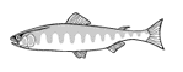 Parr
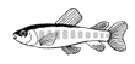 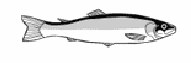 Smolt – young salmon on its way to the sea
Fry – tiny fish
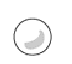 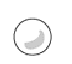 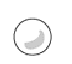 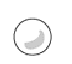 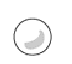 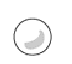 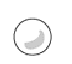 Eggs
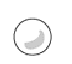 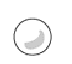 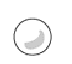 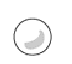 Adult salmon
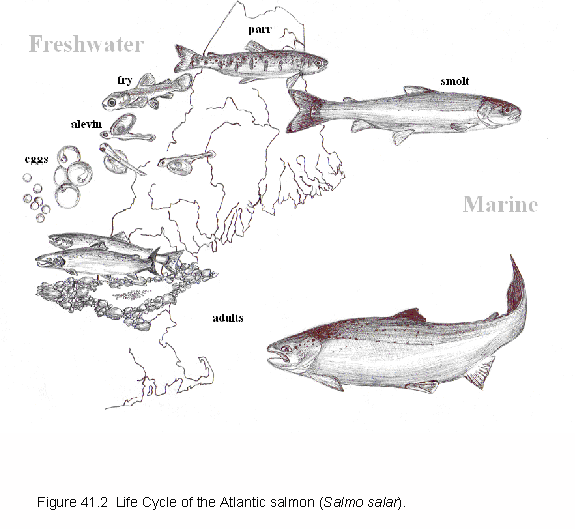 Salmon farming
How are they farmed?
Making fishing more efficient
Why are natural fish stocks running low?
This is a four mark question. To get all four marks you must give two reasons and explain them.
The Newfoundland cod fishery – a classic example of overfishing
Between 1850 and 1950 the catch of Newfoundland cod amounted to around 250,000 tonnes every year. The fishing was done using traditional boats and nets.
In the 1950s modern factory ships, mainly from Europe, began fishing off Newfoundland. There were large trawlers with massive nets.
The peak catch from Newfoundland waters was 800,000 tonnes in 1968, but by 1975 it was clear that overfishing was happening and the catch that year was down to 300,000 tonnes.
In 1976 the Canadian government extended its exclusive fishing zone from 12 miles to 200 miles from the coast, preventing foreign boats from fishing within that limit.
By the mid-1980s Canadian fishermen were taking over 250,000 tonnes of fish each year. They used large trawlers with massive nets which scraped along the bottom, harming sea-bed habitats and catching many spawning fish.
In 1988 fisheries scientists recommended that the total catch allowed should be cut by half, but nothing was done and so by 1990 the scientists were warning that the Newfoundland cod fishery was in danger of being wiped out by overfishing.
In 1990 the total biomass of spawning cod off Newfoundland was estimated at 400,000 tonnes. By 1994 this had fallen to 1,700 tonnes.
In 1992 the Canadian government banned fishing for cod off most of the Newfoundland coast and there were further cuts on fishing in 1994.
Over 40,000 people lost their jobs as a result of the Newfoundland cod collapse and although the economy of the area has begun to grow again there are very few signs that the cod population is recovering. some ecologists believe that once overfishing removes the cod other species move in and prevent the cod from returning.
Limiting overfishing
Fisheries scientists study fish populations to find out whether they are being managed sustainably, but it is up to governments to take measures to prevent overfishing. Possible methods include:
Common fisheries policy
Commercial sea fishing in the waters around the countries of the European Union is regulated under the Common Fisheries Policy. The Fisheries Commission meets each year to set quotas and impose other regulations for EU fisheries. It is very difficult to find a balance between the need to make sure that fisheries are managed sustainably and the wishes of fishermen from all the different EU countries who want to be able to stay in business by catching as much as they can. The main scientific organisation which monitors EU fish stocks is ICES (the International Council for the Exploration of the Sea)
In most years there are complaints from fishermen that they are being driven out of business, but at the same time many scientists and environmentalists say that the EU gives in too easily to the fishing industry and is allowing overfishing to happen. As an example in 2007 ICES recommended that there should be no fishing for cod in the North sea in 2008: instead of following this advice the EU ministers decided to increase the amount which could be caught by 11% from the year before. Some people are worried that the North Sea cod fishery could go the same way as the Newfoundland fishery.